1
handeslgillet
28.2.2020
Taina vilkuna mw
2
28.2.2020
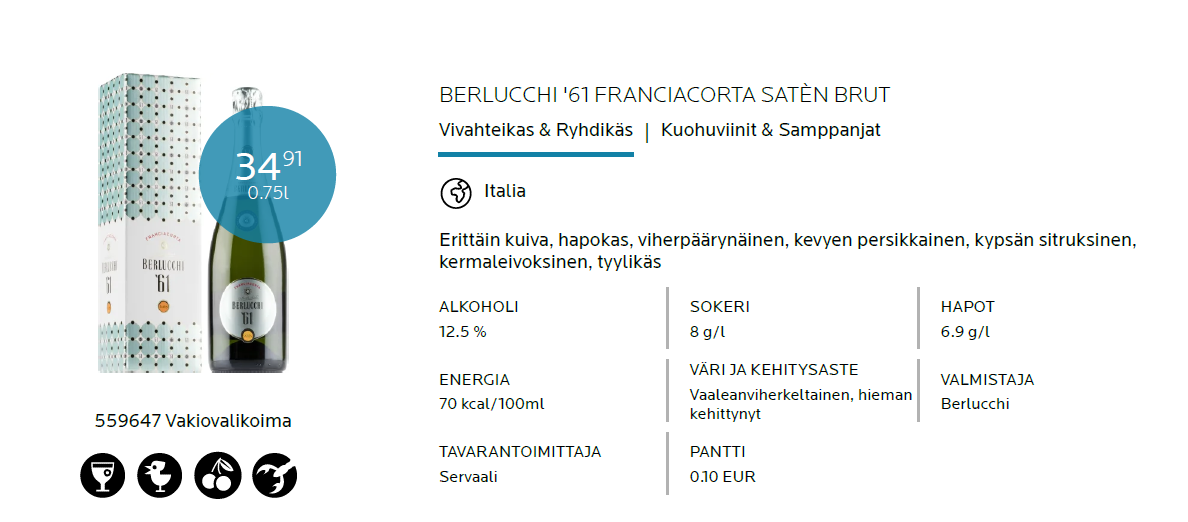 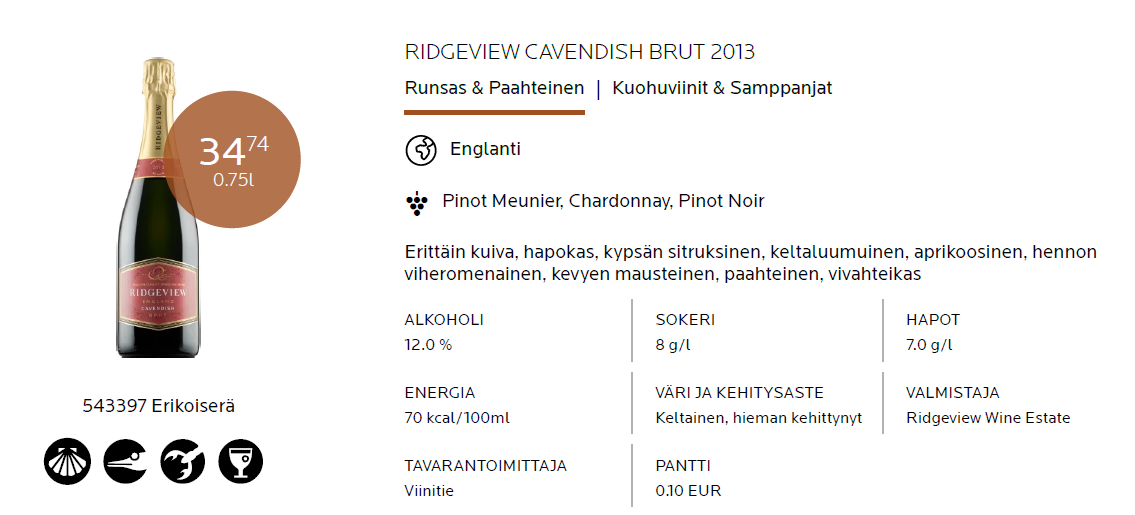 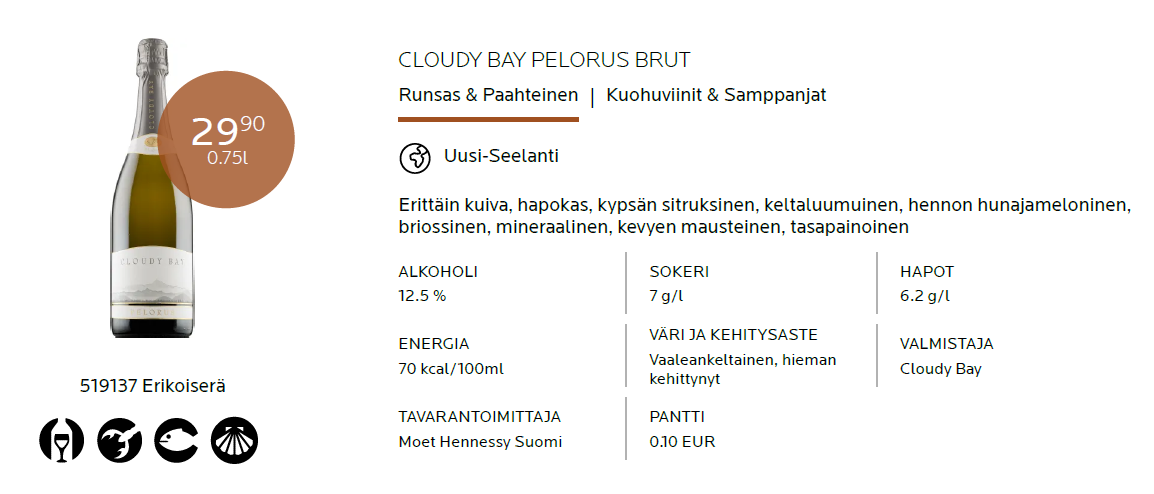 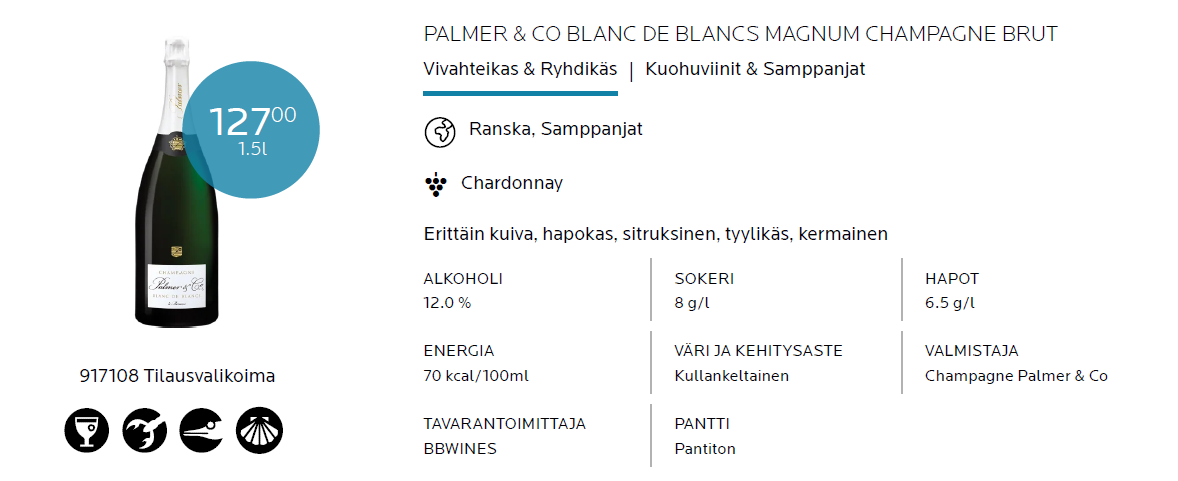 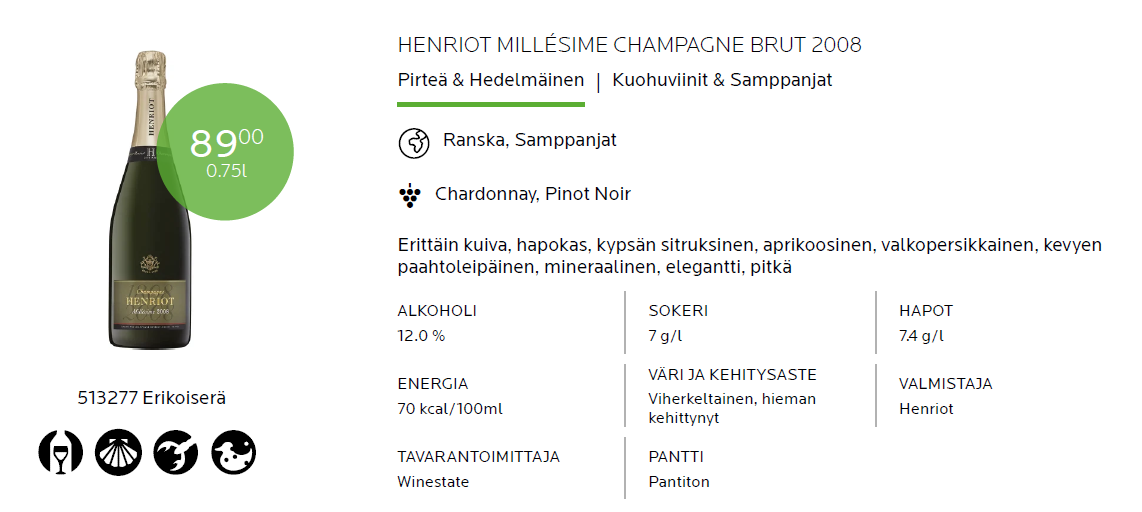 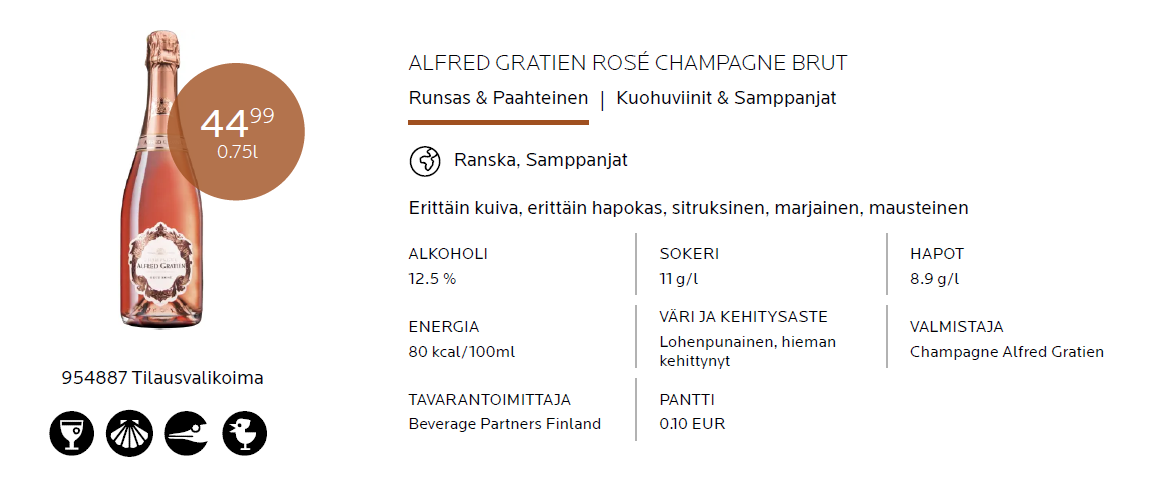 Kiitos
8